Icons for
Licended set. Only to be used for SURF communication. It’s prohibbited to use these icons in any other form of communication with a different sender than SURF.
SURF
Collaboration/presentation/platform
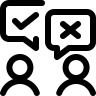 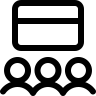 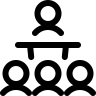 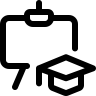 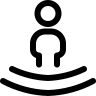 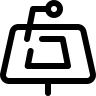 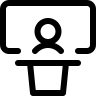 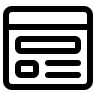 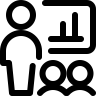 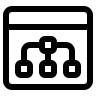 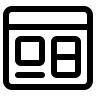 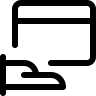 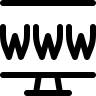 SURF
Strategy / idea / business
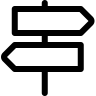 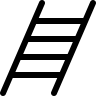 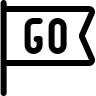 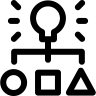 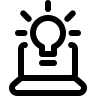 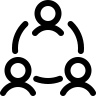 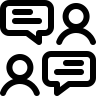 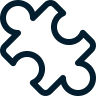 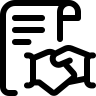 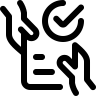 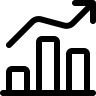 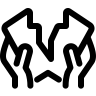 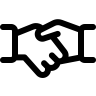 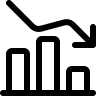 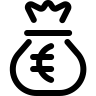 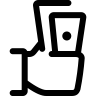 SURF
Research
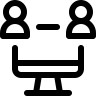 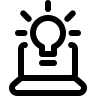 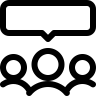 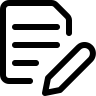 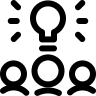 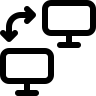 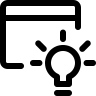 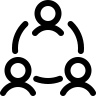 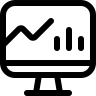 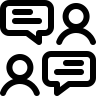 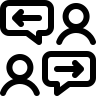 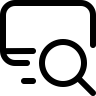 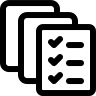 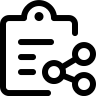 SURF
Learning / student
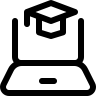 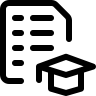 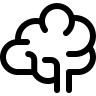 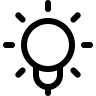 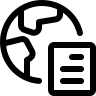 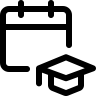 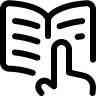 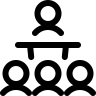 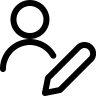 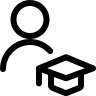 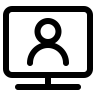 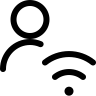 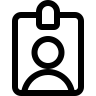 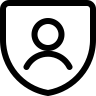 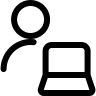 SURF
Network / wifi / cloud
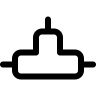 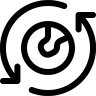 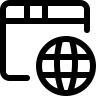 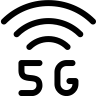 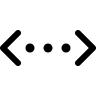 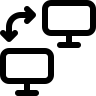 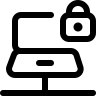 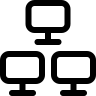 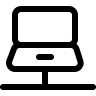 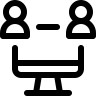 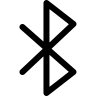 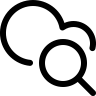 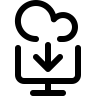 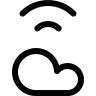 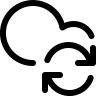 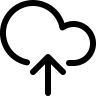 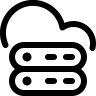 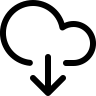 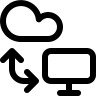 SURF
Data / transfer
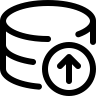 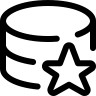 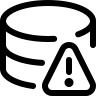 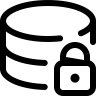 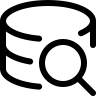 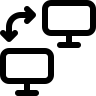 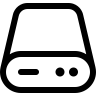 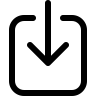 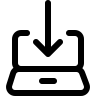 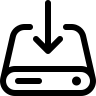 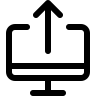 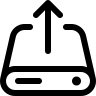 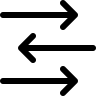 SURF
Security
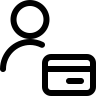 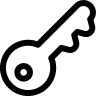 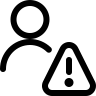 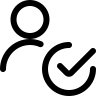 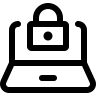 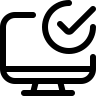 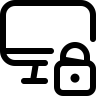 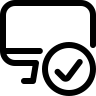 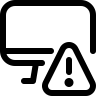 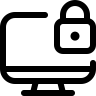 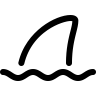 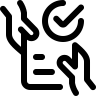 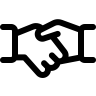 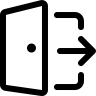 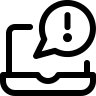 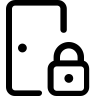 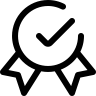 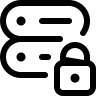 SURF
Hardware
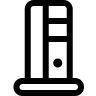 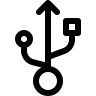 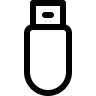 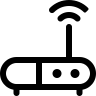 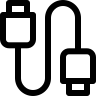 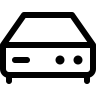 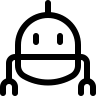 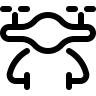 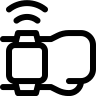 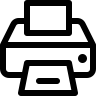 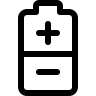 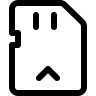 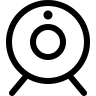 Organisation/legal/events
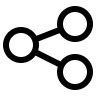 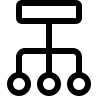 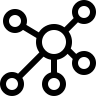 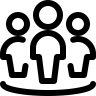 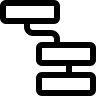 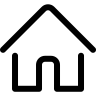 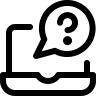 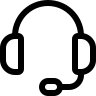 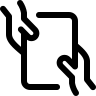 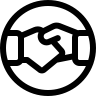 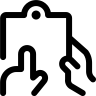 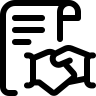 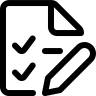 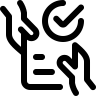 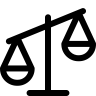 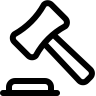 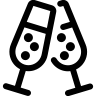 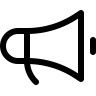 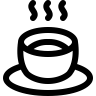 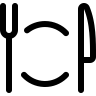 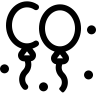 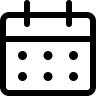 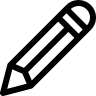 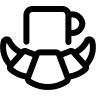 Media/rewards
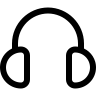 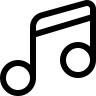 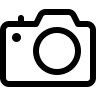 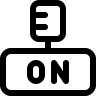 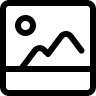 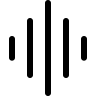 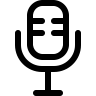 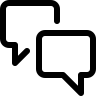 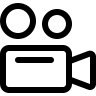 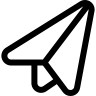 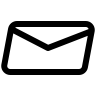 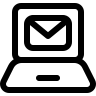 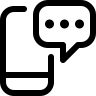 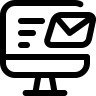 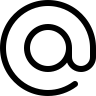 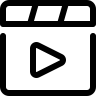 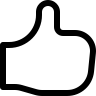 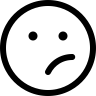 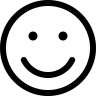 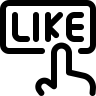 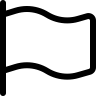 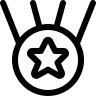 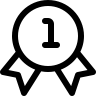 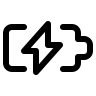 Other
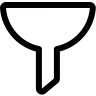 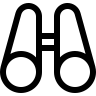 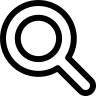 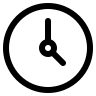 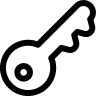 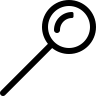 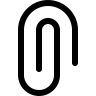 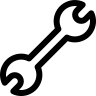 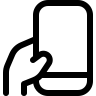 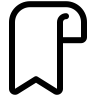 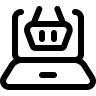 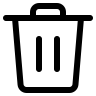 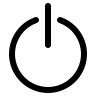 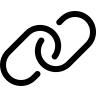 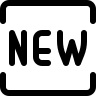 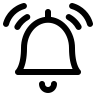 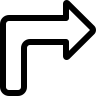 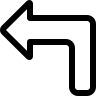 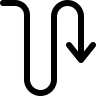 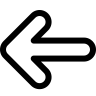 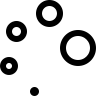 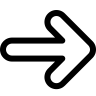 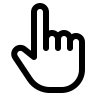 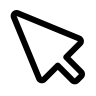